„erstklassig“
mastermind – kursbuchkapitel 4: SYSTEME abschnitt 1
1
SYSTEME UND STRUKTUREN
Was Systeme und Strukturen hier zu suchen haben? Nun, auch im Hundetraining und allem, was drumherum so dazugehört, macht es keinen Sinn, das Rad immer wieder neu zu erfinden. Mal ganz abgesehen davon, dass es unglaublich viel Energie kostet, sich jedesmal wieder erst mal zu überlegen, wie man mit etwas umgeht, statt ein einfaches und womöglich sogar automatisiertes System dafür zu haben.
Nehmen wir nur mal den Aufwand, den wir betreiben, um über Marketing und Werbung neue Klienten anzusprechen. Dann reagiert jemand und fragt an – und was passiert dann? Wie stellst du sicher, dass die einmalige Anfrage sich nicht im Sand verläuft, sondern daraus ein Termin oder eine Buchung wird und hoffentlich sogar eine lange Trainingsbeziehung entsteht?
Systeme helfen dir, organisiert zu sein und den Überblick zu behalten. Sie sparen Zeit und Energie und helfen dir, nichts zu übersehen. Sie sind also ziemlich wichtig fürs gute Laufen deines Unternehmens. Es macht also Sinn, möglichst von Anfang weg zu überlegen, wo du ein System brauchst und welches du dir einrichten willst (und das dann auch zu tun).
systeme
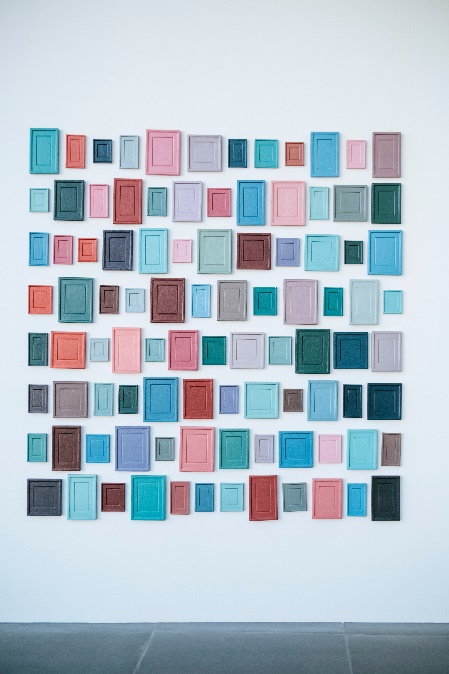 2
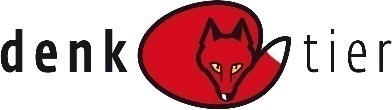 INTERESSENTEN-KONTAKTE
Deine Werbung zielt darauf ab, Anfrage und Kontakte zu potentiellen KundInnen herzustellen.  Dein System für den Umgang mit Interessenten-Kontakten stellt sicher, dass - dir kein Kontakt entgeht- jede/r Interessent/in  vom Start weg eine erstklassige Erfahrung hat- du dafür trotzdem nicht unmäßig viel Zeit und Energie reinstecken musst. Je nach Art der Anfrage, wirst du verschiedene Formen der Bearbeitung verwenden wollen. 
Anfragen über online-FormulareTrägt sich jemand ins Kontaktformular auf deiner Website oder für ein Gratisangebot auf deiner Website ein, so solltest du in deinem Mail/Newsletter-System eine automatische Antwort eingerichtet haben. O erledigtO Text der Antwort:
Individuelle Anfragen per e-mailTritt jemand mit dir per Mail in Kontakt, ist die Verlockung, jedes Mail immer einzeln zu beantworten groß – und schon bald schreibt man das mehr oder weniger gleiche  Mail immer und immer wieder… Mit gespeicherten Mailantworten oder Textbausteinen kannst du dir das sparen.Textbaustein 1 für häufige Mailanfragen:Textbaustein 2 für häufige Mailanfragen:
3
3. Anfragen per TelefonTelefonische Anfragen selber lassen sich wenig systematisieren, wohl aber die Datenerfassung und das Follow-up. Welche Daten fragst du bei jedem Ersttelefonat immer ab:Wie werden diese Daten systematisch erfasst:
4.   Anfragen über Social MediaMelden sich InteressentInnen über Social Media, geht der Kontakt besonders rasch verloren, wenn man nicht sofort eine persönliche Kommunikation eröffnet und dabei dann zentrale Daten (wie e-mail Adresse, etc.) erfragt. Auf welchen Social Media Kanälen bekommst du Anfragen? Wie stellst du einen persönlichen Kontakt her (z.b. PN auf Facebook)?Welche Daten erfasst du möglichst sofort?
4
DATENVERWALTUNG
Für das Erfassen und Verwalten der Daten deiner InteressentInnen und deiner KundInnen brauchst du einen zentralen Ort und ein System, das es dir ermöglich, jederzeit auf einen Blick zu finden, was du grade brauchst. 
Ob du dazu mit guten alten Karteikarten arbeitest, die du händisch beschriftest, oder mit einem vollwertigen CRM System (Customer Relationship Managemen) online arbeitest, ist natürlich ganz dir überlassen. Wichtig ist, dass esa) auf deine Bedürfnisse zugeschnitten sit b) aktuell gehalten wird!
Welche Daten willst du griffbereit haben?(Name, Telefon, E-Mail, Social-Media Account, Hundeinfo, Datum des Erstkontakts, Art des Erstkontakts, Trainingsgeschichte,….)Überleg dir gut, was du brauchst und was du auch aktuell halten kannst, dann halte hier fest, welche Daten du erheben willst:
Mit welchem System erfasst und verwaltest du diese Daten?(Karteikarten, Excel-Datei, online App wie z.B. Trello oder Airtable, CRM,….)
AUFGABE:  Schau dir online an, was es an CRM-Systemen oder Projektmanagement-Systemen gibt und such dir etwas aus, was zu dir passen könnte, vielleicht für später. (Du bekommst in jedem Fall mehr Einblick, welche Möglichkeiten es alle gibt und was sich alles automatisieren lässt)
5
SALES FUNNEL /VERKAUFSTRICHTER
Der Sales Funnel oder auf deutsch „Verkaufstrichter“ beschreibt den Weg, den ein Interessent nimmt, um dann zahlender Kunde und vielleicht sogar glühender Fan von dir zu werden. Als Trichter ist es deswegen dargestellt, weil der Weg automatisch von der Anfrage bis zur Buchung führen soll  (und weil unterwegs auch Leute verloren gehen, für die es nicht passt, und daher das Segment schmaler wird). Hier ein Bild davon:
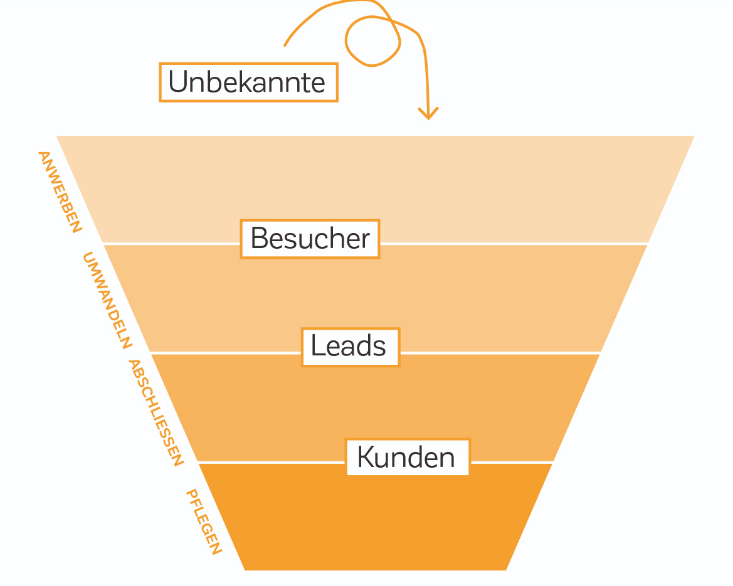 6
Der Sales Funnel fängt mit einem Unbekannten an, der irgendwo über Info von dir stolpert – deine Website, ein Flugblatt, etc.  Sie werden damit zu BesucherInnen deiner Information. Aufgabe deiner Information ist es, sie „festzuhalten“ und dafür zu sorgen, dass sie zu einem Kontakt („Lead“) werden – sich also für irgendetwas eintragen oder mit dir persönlich in Verbindung treten. Dein Job ist es dann, die Kontakte durch gute Betreuung und gute Information in zahlende Kunden zu verwandeln. 
Nicht immer bucht jemand sofort, kaum dass er von dir gehört hat. Besonders dann nicht, wenn er nur deine Website besucht hat. Meist braucht es mehrere Mails (und gutes Service, spannende Inhalte in den Mails), bevor sich jemand zu einer Buchung entscheidet. Diese Mails – oder ggfs. Postings oder Telefonkontakte – sind das Herzstück deines Sales Funnels. 
Arbeite deinen Sales Funnel für eine Eintragung auf deiner Website (z.B. für Newsletter) aus:
Arbeite deinen Sales Funnel für eine individuelle Anfrage (per Mail) aus:
7
FOLLOW UP
Die meisten Menschen haben viel um die Ohren. Sie schreiben oder rufen dich vielleicht an, haben auch Interesse, was zu buchen,  aber tun‘s dann nicht gleich und vergessen wieder. Oder sie haben bereits einen Termin gemacht, waren auch zufrieden und wollen weiter machen, vergessen dann aber, sich gleich wegen eines neuen Termins zu melden und nach einiger Zeit ist es ihnen vielleicht sogar peinlich, sich nochmal zu melden. 
Es gehört daher zum Service für deinen KlientInnen, es ihnen so einfach wie möglich zu machen, bei dir zu buchen.  Einen Kontakt nachzuverfolgen und nochmal zu kontaktieren und zu fragen, ob sie Interesse haben, ist also durchaus ein Service am Kunden! (Du musst es ja nicht penetrant und dreimal täglich machen  ). 
Am leichtesten lässt sich das organisieren, wenn du das systematisierst, also einerseits einen fixen Ablauf hast (zum Beispiel Erstanfrage ► Beantwortung (möglichst am selben Tag) ► Nachhaken nach 3 Tagen ► Infomail nach 5 Tagen ►  nochmaliges Nachhaken nach 10 Tagen….)  und andererseits das ganze entweder in einer Tabelle eingetragen oder einer online-app automatisiert hast.
Entwirf  deinen Follow up Prozess für eine Erstanfrage:
Entwirf  deinen Follow up Prozess für einen Kunden nach einem Ersttermin:
 Mit welchem System arbeitest du, um den Überblick zu behalten?
8
ROI  & CLV
Findest du das bisher viel Aufwand für einen Interessenten? Dann bedenke: Jeder neue Interessent ist einiges Wert!  Das gleich in zweifacher Hinsicht:a)  es kostet dich einiges an Zeit, Energie und Geld, über dein Marketing einen Interessenten zu gewinnen b)  jeder Kunde, den du gewinnst, bedeutet Einnahmen – meist um so mehr, je länger sie bei dir bleiben.  
Das sind auch zwei wichtige Kennzahlen für dich:a) ROI /return on investment: beschreibt in unserem Fall, wieviel es dich kostet, bis ein Interessent zu einem zahlenden Kunden wird und was der dir dann einbringt. b) CLV /customer life time value: beschreibt den Wert, den dein Kunde im Lauf seines „Kundenlebens“ bei dir in deinem Unternehmen lässt. 
Um diese Kennzahlen zumindest ungefähr abschätzen zu können, musst du natürlich gewisse Informationen sammeln – etwas, was man am Anfang gern vergisst .
1.  Werte eine (oder mehrere) Werbemaßnahmen aus:     Was hat dich das an Ausgaben und Arbeitszeit      (Nettostundenlohn) gekostet und wieviele Anfragen kamen      dadurch herein? Wieviele Anfragen führten zu Buchungen in      welchem Gesamtumfang? 
Wie dokumentierst du, was/wieviel einzelne KundInnen bei dir buchen, um eines Tages ihren „Wert im Kundenleben“ zu erheben?
9
BEHALTEQUOTE
Der am billigsten zu acquirierende Kunde ist der, den man schon hat! Es ist also immer besser, ideale Klienten bei der Stange zu halten, als mühsam neue Interessenten zu gewinnen und diese dann in Kunden zu verwandeln.  Die Behaltequote beschreibt, wieviele Klienten über einen gewissen Zeitraum (abhängig vom Angebot) behalten werdne können.
Ob ein Kunde nach ein paar Trainingsstunden oder einem Workshop bleibt, hängt von vielen Faktoren ab (nicht nur von der Qualität des Trainings!).  Unter anderem zählt dazu, - wie einfach es ist, ein weiteres Angebot zu buchen - wie eng die persönliche Verbindung ist - wie hoch der Wohlfühlfaktor ist. Gerade, wenn lange Zeiträume zwischen z.B. einzelnen Workshop-Terminen liegen, die in Frage kommen, können Maßnahmen zur Kundenbindung wichtig sein. 
Hast du ein System am laufen, wie Kunden „logisch“ von einem Trainingsangebot zum nächsten weiter“reisen“? (z.B.: Workshop zum Thema XY,  dazupassende Übungsstunde, dazupassende Info per Mail, Aufbauworkshop,…)
Überleg dir ein System, mit dem du dokumentierst, welche Kunden wie lange bleiben und welche Angebote in Anspruch nehmen.
10
TRAININGSDOKUMENTATION
Je mehr Kunden man hat oder je mehr Kurse am laufen sind, desto schwieriger wird es, sich noch zu merken, wo man denn mit jedem Hund im Training grad steht, welche Übungen man schon gemacht hat, was die Menschen selbständig zu Hause üben sollten, etc.  Eine gewisse Form der Trainingsdokumentation wird also früher oder später erforderlich. 
Auch hier gibt es wieder unterschiedliche Möglichkeiten – von Karteikarten über excel-Tabellen/word Dokumenten bis zu online apps. Weniger zu empfehlen sind simple Notizbücher, weil man da nie schnell beim richtigen Kunden landet. 
Zu überlegen ist auch, ob man die Klienten in die Trainingsdokumentation einbindet oder sie dazu anhält, eine eigene zu führen, damit sie einerseits die Übungen im Auge behalten, an denen sie grade arbeiten (sollten) und andererseits die Fortschritte sehen.  Die Erfahrungen dazu sind unterschiedlich und hängen auch vom eigenen Zugang und der Klientenstruktur ab.
Wie dokumentierst du den Trainingsprozess deiner KlientInnen? 
Wie dokumentierst du den Trainingsprozess in deiner Kursgruppe?
Welche Trainingsdokumentation schlägst du deinen KlientInnen vor (falls du das machst)?
11
WAS ICH VERWENDE
Falls ihr euch fragt, welche Systeme ich so in Verwendung hab, hier ein kleiner Einblick (Achtung: keine konkrete Empfehlung, das auch so zu machen, das muss jede/r für sich passend organisieren). 
Für e-mails und automatisierte e-mail Antworten / sales funnels: convertkit.com
Für Kundendaten/verwaltung:  17hats.com
Für  Kursplanung, Trainingsdokumentation und zum „nachschlagen“:  airtable.comFür Projektmanagement:  trello.com
Für Terminbuchungen:  booklikeaboss.com
12